Pavouci
Stavba těla pavouka
makadla
klepítka
Hlavohruď
4 páry kráčivých nohou
STOPKA
zadeček
BRVY
SNOVACÍ BRADAVKY
oddělené pohlaví, pohlavní dvoutvárnost(sameček menší)
samička klade oplozená vajíčka, okolo nich  upřede z pavučiny zámotek - kokon
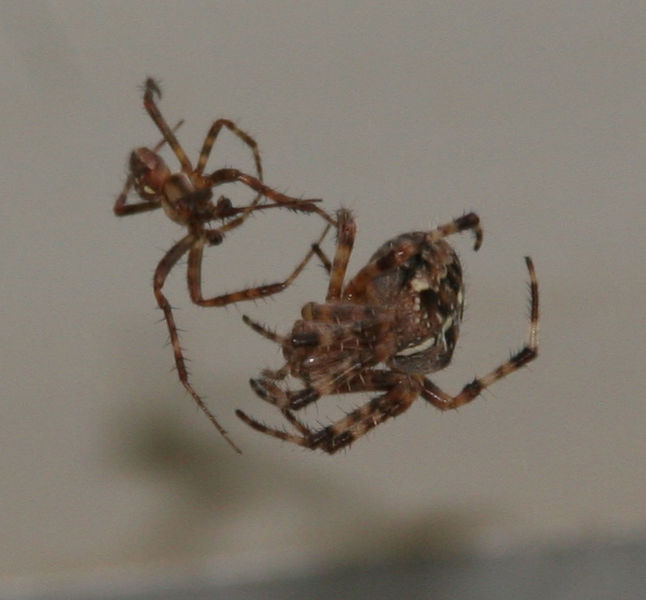 samec křižáka 5 – 10 mm
 samice křižáka 12 – 17 mm
mimotělní trávení – do těla hmyzu vypustí trávicí šťávy, tekutou potravu poté nasává
nervová soustava žebříčkovitá
cévní soustava otevřená, trubicovité srdce
nohy zakončeny hřebínky
dýchá plicními vaky
Vnitřní stavba samičky pavouka
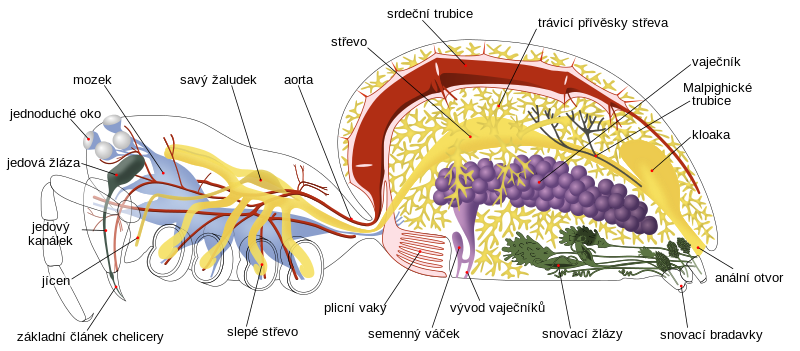 DÚ - kontrola
UČEBNICE STR. 67

1. VYSVĚTLI MIMOTĚLNÍ TRÁVENÍ PAVOUKŮ
Pavouk kořist ochromí jedem, potom vstříkne trávicí šťávy a vysaje kořist.
2. CO JE NA OBRÁZKU?
Končetina pavouka - hřebínky
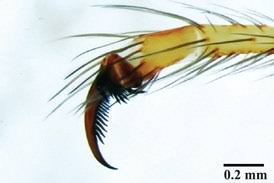 Křižák obecný (s vosou útočnou)
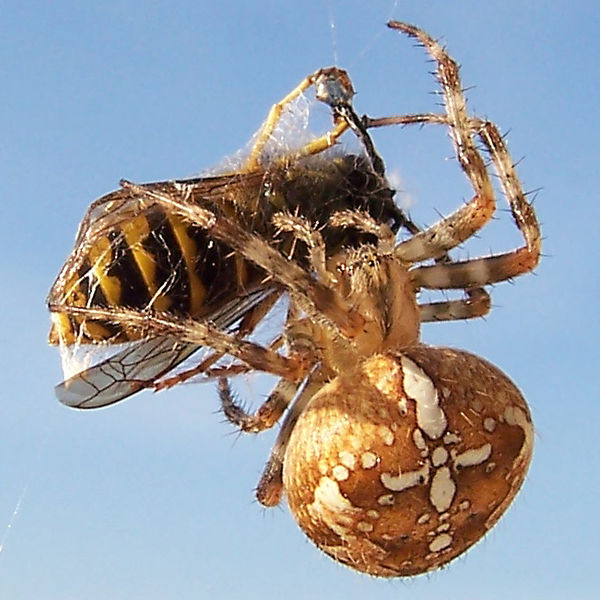 Kruhová pavučina křižáka obecného
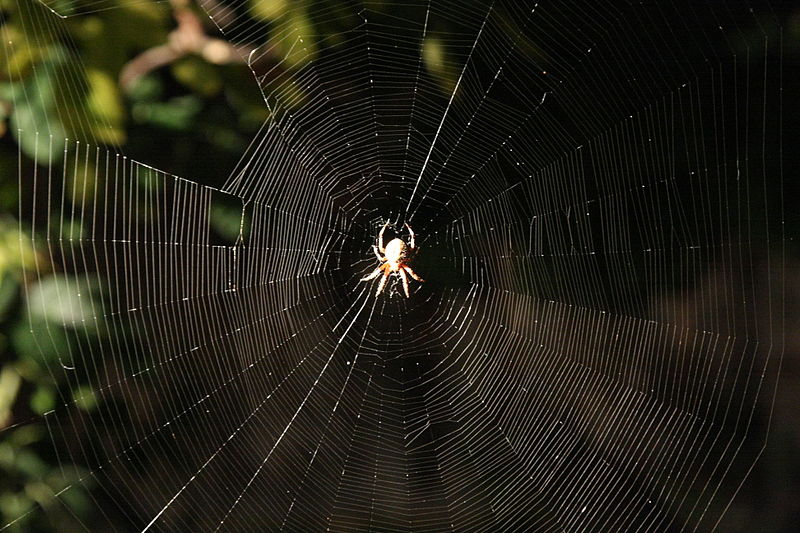 Mladí křižáci
každý má velikost asi 1 mm
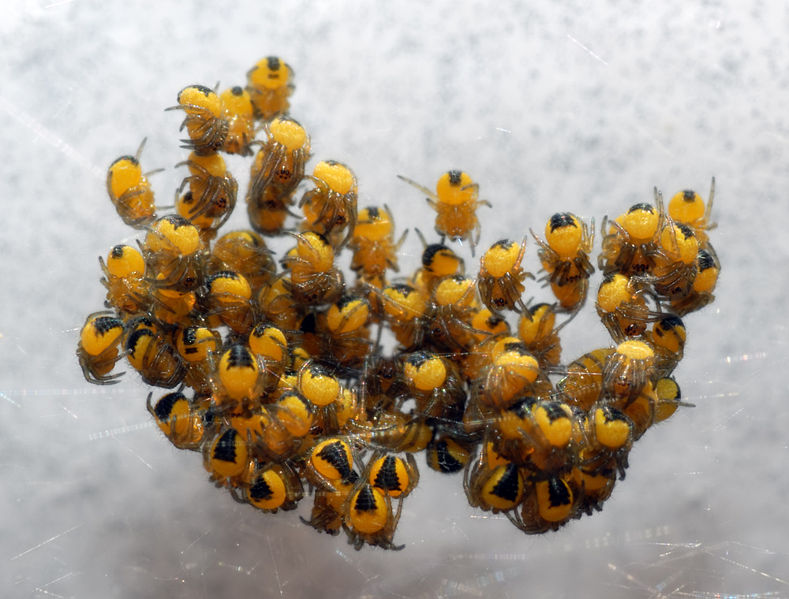 Křižák pruhovaný
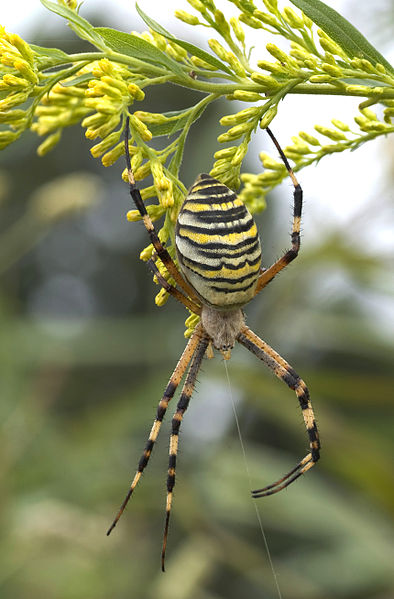 pochází ze Středozemí, 
   vlivem globálního oteplování zdomácněli u nás
samice měří 15 mm
samec měří  4 – 6 mm
Pokoutník domácí
v rozích místností vytváří husté vodorovné pavučiny
Objevuje se po celý rok
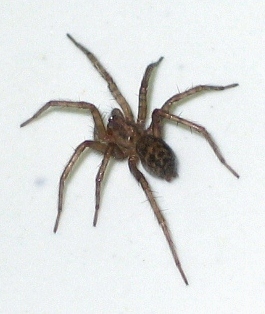 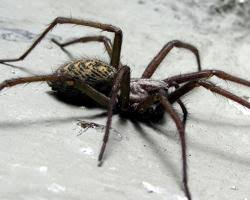 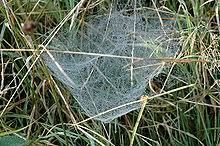 tmavý
Běžník kopretinový
běžník kopretinový číhá na svou kořist většinou na květech rostlin  
své zbarvení přizpůsobuje barvě podkladu, této barevné proměny je schopna jen samice
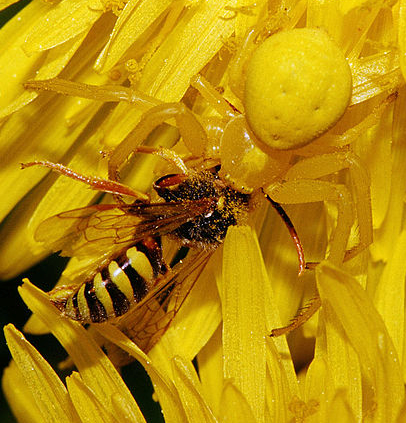 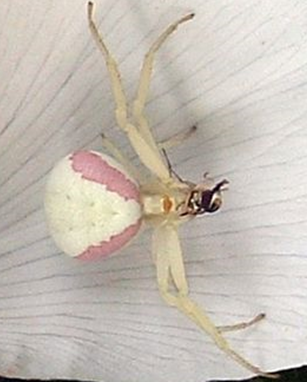 Zápřednice jedovatá
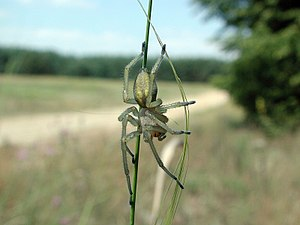 https://www.youtube.com/watch?v=OPd8MekL22I (9.05)
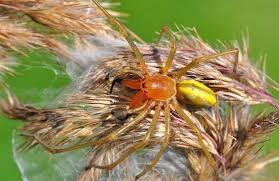 Stepník moravský
https://www.youtube.com/watch?v=OPd8MekL22I (10.00)
největší, jedovatý ve stř. Evropě
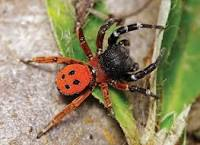 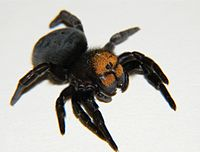 Vodouch stříbřitý
mezi vodními rostlinami si spřádá pavučinu,   do které si nosí zásobu vzduchu https://www.youtube.com/watch?v=OPd8MekL22I  - 8:24
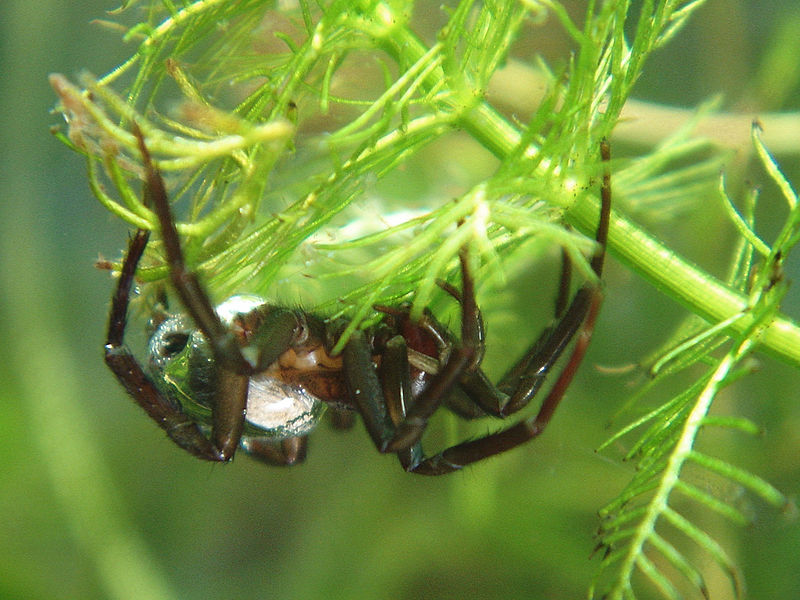 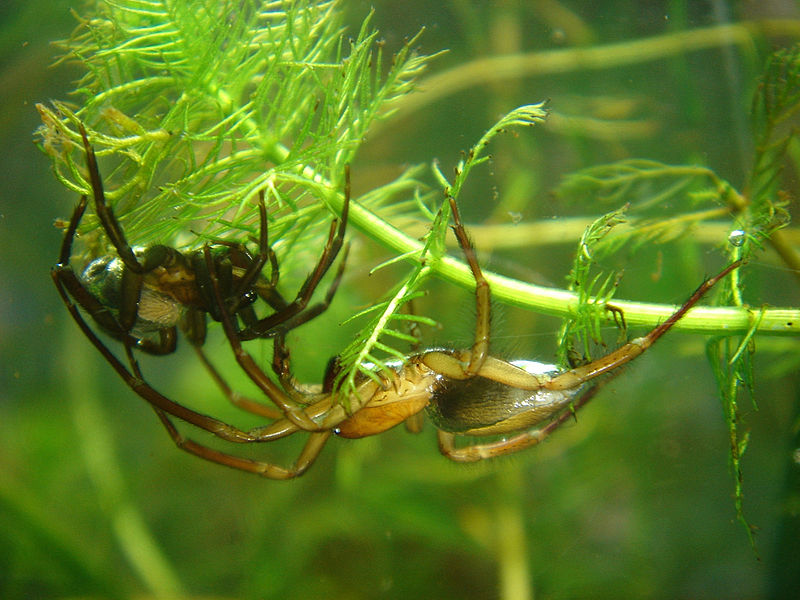 Slíďák tatarský, MOKŘADNÍ (V čr)
samice slíďáků nosí kokon s vajíčky na zadečku
po vylíhnutí mláďat matka klepítky kokon   roztrhne a mláďata se shromáždí na jejím hřbetě
ASIE, AFRIKY,VÝCHODNÍ EVROPA
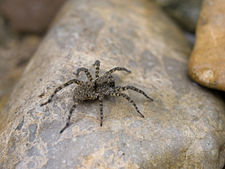 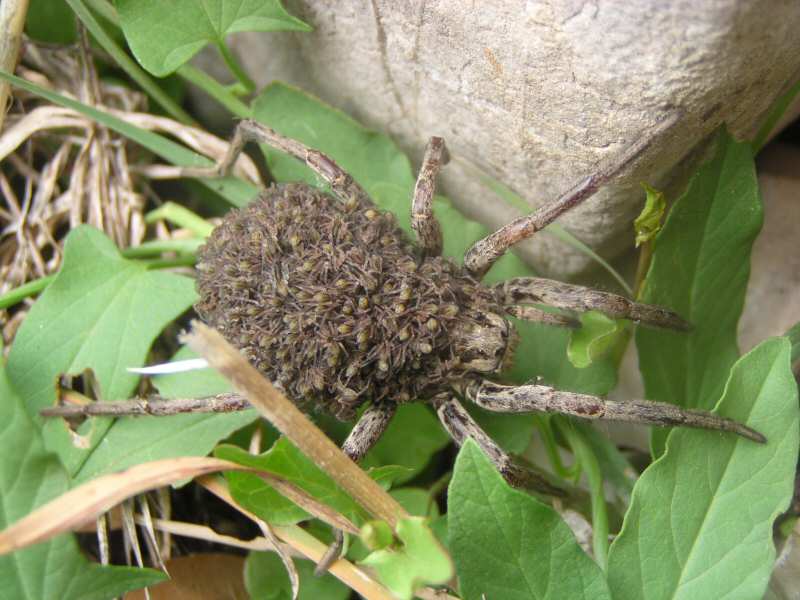 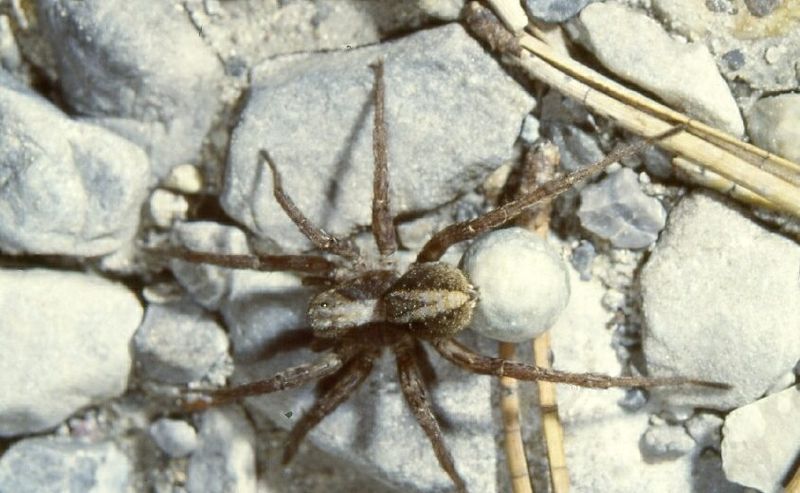 Pavouci u NÁS - zápis
Na loukách, polích, ve vodě i v domácnosti
Potrava: hmyz
Křižáci – svislé pavučiny
Běžníci – slabé pavučiny  (babí léto), dlouhé končetiny
Zápřednice – vrcholky trav, jedovatá
Stepník moravský – největší, jedovatý ve stř. Evropě
Vodouch stříbřitý- pod vodou vzduchovou pavučinu
Slíďák mokřadní- mláďata na zadečku
Palovčík brazilský -  DÚ- videoukázka
https://www.youtube.com/watch?v=vjno0YQZh_w
16:20 min

Kde žije ? Jaký má jiný název?
SKLÍPKÁNEK – TŘI DRUHY V ČR, 2 CM, V NOŘE  			CELÝ ŽIVOT, KOŘIST NA OKRAJI   			NORY
Zopakuj si:
Z jakých částí se skládá tělo pavouků?
Kolik párů končetin mají pavouci?
K čemu slouží snovací bradavky?
Co je kokon?
Který pavouk je na obrázku?
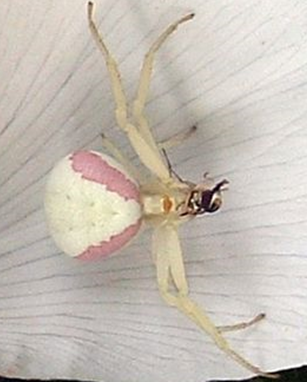 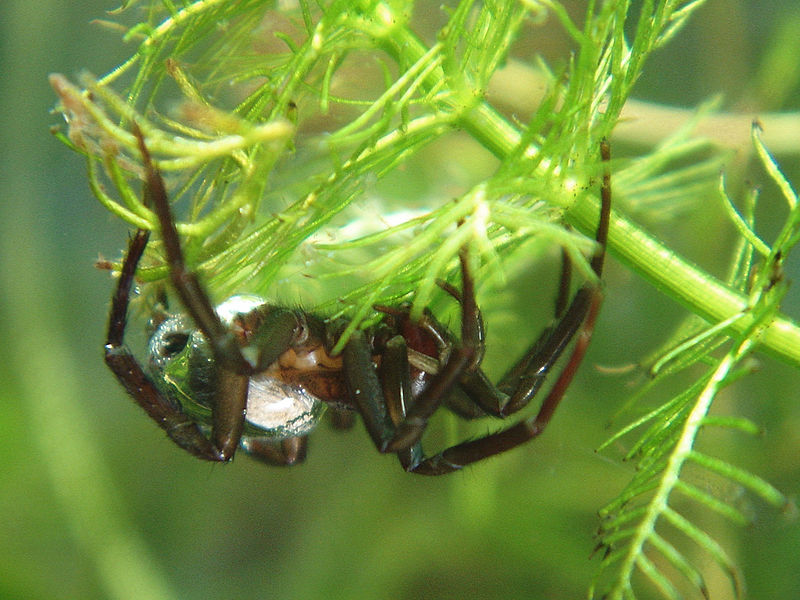 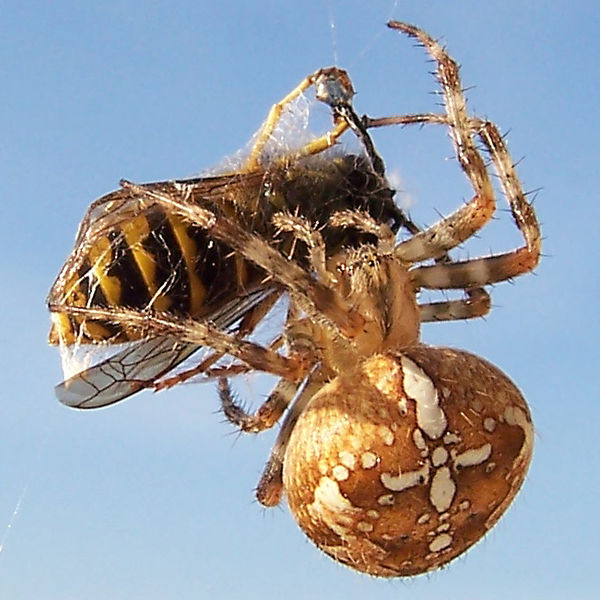 a)
b)
c)
Řešení
Z hlavohrudi a zadečku.
4 páry končetin
V nich se tvoří tekutina, která na vzduchu tuhne a tvoří pavučinové vlákno.
Zámotek z pavučiny, který chrání oplozená vajíčka.
a) vodouch stříbřitýb) křižák obecnýc) běžník kopretinový